4º Encontro da Produção 
Discente do PROFMAT CEFET – MG
AVALIAÇÃO: PESQUISA, ENSINO E APRENDIZAGEM
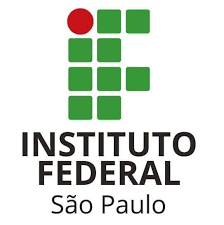 Márcio Pironel
Instituto Federal de São Paulo - IFSP
xx de setembro de 2024
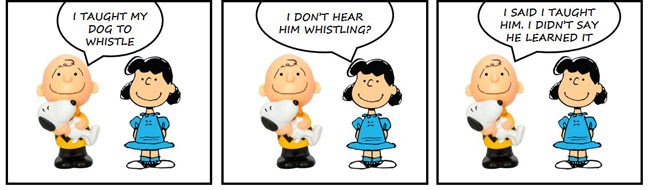 Eu ensinei meu cachorro a assoviar! Diz o Charlie Brown.
Eu não o ouço assoviar? Questiona Lucy.
Eu disse que o ensinei. Eu não disse que ele aprendeu!
Sobre avaliação...
Para Nietzsche, toda avaliação é injusta:
Porque o material disponível é sempre incompleto;
Por causa do modo como se chega a uma soma a partir desse material;
Pelo fato de que cada pedaço do material também resulta de um conhecimento inexato.
 Segundo ele: “nenhuma experiência relativa a alguém, ainda que ele esteja muito próximo de nós, pode ser completa a ponto de termos um direito lógico a uma avaliação dessa pessoa; todas as avaliações são precipitadas e têm que sê-lo. Por fim, a medida com que medimos, nosso próprio ser, não é uma grandeza imutável, temos disposições e oscilações, e no entanto teríamos de conhecer a nós mesmos como uma medida fixa, a fim de avaliar com justiça a relação de qualquer coisa conosco. A consequência disso tudo seria, talvez, que de modo algum deveríamos julgar; mas se ao menos pudéssemos viver sem avaliar, sem ter aversão e inclinação! — pois toda aversão está ligada a uma avaliação, e igualmente toda inclinação”.
Planejar a Avaliação
A avaliação como processo de pesquisa:
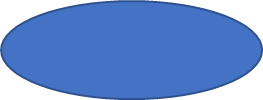 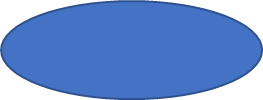 Reunir Evidências
Usar os Resultados
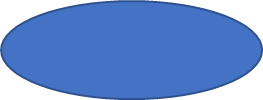 Interpretar as Evidências
*Adaptado de National Council of Teacher of Mathematics (1995)
E uma pesquisa precisa de...
Objetivo geral: 
Otimizar a aprendizagem do aluno (?);
Acompanhar as mudanças e o desenvolvimento de seu aluno para orientar sua prática e o modo como pode conduzi-lo ao sucesso (?);
Classificar os alunos (?);
Estimular a competição (?)
Melhorar sua própria prática docente (?).
E precisa de...
Objetivos específicos: 
Monitorar o desempenho dos alunos (?);
Aferir a aprendizagem (?);
Classificar os alunos (?);
Estimular a competição (?);
Testar a capacidade do aluno de repetir procedimentos realizados durante as aulas (?);
Promover a autoavaliação (?);
Desenvolver a autorregulação da aprendizagem (?).
E precisa de...
Estratégias de pesquisa: 
Avaliação diagnóstica (?);
Avaliação formativa (?);
Avaliação sumativa (?).

As estratégias variam de acordo com os objetivos buscados.
E precisa de...
Procedimentos de pesquisa: 
Observação (?);
Avaliação em pares (?);
Autoavaliação (?);
Coavaliação (?);
Provas tradicionais (?);
Provas (outras perspectivas) (?);
Portfólios (?);
Relatórios e ensaios (?);
Debates (?).
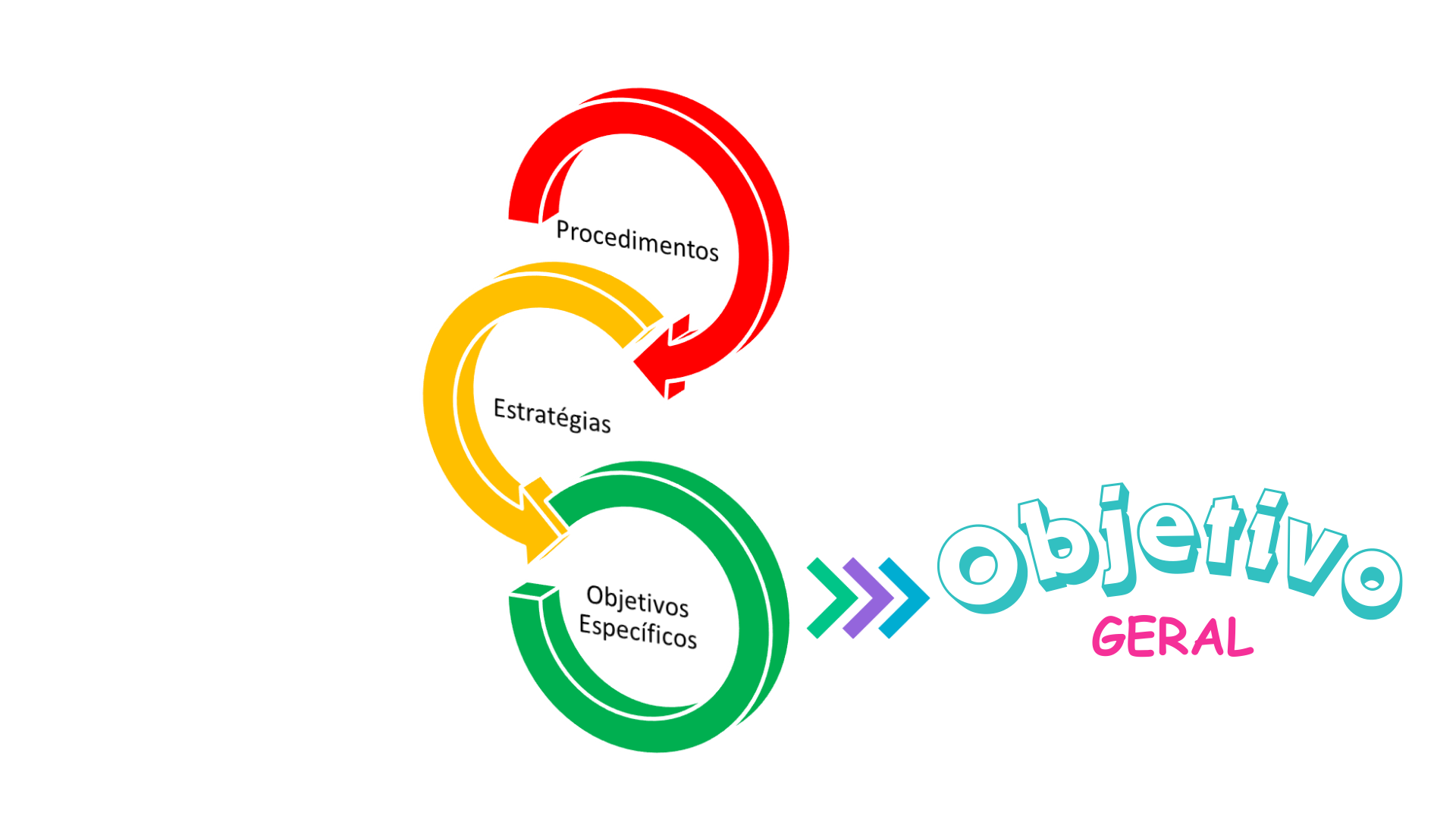 Avaliação para a Aprendizagem
Dylan Wiliam e a noção de avaliação (assessment) como elemento promotor de aprendizagem;
Assessment Assidĕre  Sentar-se ao lado.
Na Língua Portuguesa temos uma palavra que tem a mesma origem etimológica:
Assessor: aquele que é adjunto a alguém, que exerce uma atividade ou cargo para ajuda-lo em suas funções e, eventualmente, substituí-lo nos impedimentos transitórios.
Etimologia: lat. Assessor, ōris no sentido de ‘ajudante, assistente, acompanhante, participante em funções no expediente’, do v. assidĕre no sentido de ‘estar sentado ao pé, junto de’.
Avaliação para a Aprendizagem
Wiliam (2007) sugere que o uso eficaz da avaliação para a aprendizagem consiste em cinco estratégias principais:
	Esclarecer e compartilhar intenções de aprendizagem e critérios para o sucesso;
	Projetar discussões, perguntas e tarefas de aprendizagem eficazes em sala de aula que elicitem evidências de aprendizagem;
	Fornecer feedback que mova os alunos para a frente;
	Ativar os alunos como recursos instrucionais uns para os outros; e
	Ativar os alunos como donos de sua própria aprendizagem.
Avaliação para a Aprendizagem
Segundo Pironel (2002, p. 185):
o mais eficiente instrumento de avaliação, à disposição dos professores de matemática e de outras áreas também, é a observação da participação do aluno em todas as atividades e nos momentos de conversas informais que o professor pode manter com ele.
Observação com intervenção imediata ou com registro.
Avaliação para a Aprendizagem
O uso de observações como instrumento de avaliação formativa talvez seja a avaliação formativa mais informal numa sala de aula, mas seu uso é essencial.
Sua importância para orientar o ensino e a aprendizagem tem sido discutida e aceita há décadas por Educadores Matemáticos do mundo todo.
Freudenthal (1973, p.84) observou que “sabemos que é mais informativo observar um aluno durante uma atividade matemática do que avaliar seus trabalhos escritos”
Avaliação para a Aprendizagem
Fennell, Kobett e Wray (2015) sugerem:
Perguntas críticas para professores enquanto planejam e ensinam incluem:
O que você esperaria observar?
Como você saberia "isso" se visse?
Como você pode registrar/anotar a observação?
Quais equívocos você pode observar?
Avaliação para a Aprendizagem: 10 princípiosPor que é importante avaliar?
A Avaliação para a aprendizagem é o processo de busca e interpretação de evidências para uso, pelos estudantes e por seus professores, para decidir onde os estudantes estão em sua aprendizagem, onde eles precisam chegar e como podem melhorar. 
é uma parte de um planejamento efetivo; 
focaliza como os estudantes aprendem;
 é uma prática central na sala de aula ;
 é uma habilidade profissional chave ;
é sensível e construtiva;
Avaliação para a Aprendizagem: 10 princípiosPor que é importante avaliar?
incentiva motivações;
promove a compreensão de metas e critérios; 
ajuda os estudantes a saber como melhorar;
desenvolve a capacidade para a autoavaliação; 
 reconhece todas as realizações educacionais.
Os princípios para a matemática escolar – (National Council of Teachers of Mathematics)
Equidade;
Currículo;
Ensino;
Aprendizagem;
Avaliação;
Tecnologia.

Essas ideias podem ser aplicadas em quaisquer áreas do conhecimento.
Sugerindo que...
A avaliação não pode e não deveria ser um elemento estranho aos processos educacionais e, para além disso, deveríamos privilegiar as situações avaliativas que:
possuam compromisso com a equidade;
estejam alinhadas ao currículo;
ocorram durante o processo de ensino, facilitando e promovendo a aprendizagem dos alunos;
façam uso, sempre que possível, de tecnologia.
Considerações: o foco da avaliação
O foco da avaliação deve estar centrado na aprendizagem do educando e isso está intimamente ligado ao uso que se faz dos resultados da avaliação. Quando integramos a avaliação ao processo de ensino-aprendizagem reforçamos a necessidade de transformar a avaliação num instrumento de ensino, que promova a aprendizagem durante a realização da atividade avaliativa.
Considerações: pesquisa
O professor precisa sempre buscar descobrir quem é o aluno com quem deverá trabalhar e esse aluno está em constante transformação, de modo que esse movimento FAZER – FALAR – PENSAR – SER seja um movimento contínuo e não necessariamente linear. É importante acompanhar as mudanças e o desenvolvimento de seu aluno para orientar sua prática e o modo como pode conduzi-lo ao sucesso.
Para encerrar, um poeminha de Ruth Rocha:PESSOAS SÃO DIFERENTES
São duas crianças lindasMas são muito diferentes!Uma é toda desdentada,A outra é cheia de dentes…

Uma anda descabelada,A outra é cheia de pentes!

Uma delas usa óculos,E a outra só usa lentes.
Uma gosta de gelados,A outra gosta de quentes.

Uma tem cabelos longos,A outra corta eles rentes.

Não queira que sejam iguais,Aliás, nem mesmo tentes!São duas crianças lindas,Mas são muito diferentes!
Ruth Rocha
REFERÊNCIAS
ARG - Assessment Reform Group. Assessment for Learning: 10 Principles. 2002. Disponível em: https://www.aaia.org.uk/blog/2010/06/16/assessment-reform-group/. Acesso em: 02/11/2021.
FREUDENTHAL, H. Mathematics as an Educational Task. New York: Springer Publishing, 1973
McMillan, J. Classroom assessment: principles and practice that enhance student learning and motivation. Hoboken: Pearson Education, 2024
National Council of Teacher of Mathematics. Assessment Standards for School Mathematics. Reston: NCTM, 1995
National Council of Teachers of Mathematics. Principles and Standards for School Mathematics. Reston: NCTM, 2000 
NIETZSCHE, F. Humano, demasiado humano: Um livro para Espíritos Livres. São Paulo: Cia das Letras, 2000.
PIRONEL, M. A avaliação integrada ao processo de ensino-aprendizagem de Matemática. Dissertação. Mestrado em Educação Matemática. Rio Claro: UNESP, 2002.
PIRONEL, M.; VALLILO, S. A. M.. O papel da avaliação na Metodologia de Ensino-Aprendizagem-Avaliação de Matemática através da Resolução de Problemas. In. ONUCHIC, L. R; LEAL JR. L. C.; PIRONEL, M. Perspectivas para Resolução de Problemas. São Paulo: Livraria da Física. 2017 p. 279-304. 
PIRONEL, M. Avaliação para a Aprendizagem: A Metodologia de Ensino-Aprendizagem-Avaliação de Matemática através da Resolução de Problemas em Ação. Tese. Doutorado em Educação Matemática. Rio Claro: UNESP, 2019.
WILIAN, D. Keeping Learning on Track: Classroom Assessment and the Regulation of Learning. In. LESTER JR, F. K. (Editor). Second Handbook of Research on Mathematics Teaching and Learning: a project of the National Council of Teachers of Mathematics. Charlotte – NC: Information Age Publishing, NCTM, 2007 p. 1053-1098.
Obrigado!!!
20/09/2024